Graduate Programs in Texas:  What is Needed
James Goeman, Ph.D.
Director, Graduate and Professional Studies
Academic Quality and Workforce

Presented to the Association of Texas Graduate Schools (ATGS)
September 27, 2019
1
[Speaker Notes: Through the pursuit of a graduate degree, students engage in opportunities to deepen skill sets, advance knowledge, and enhance creativity. Often, these programs are on the cutting edge of research and innovation, pushing boundaries of what is known and can be done, and shape the future of scholarship and practice. 

Industry and higher education influence one another, and there is a symbiotic relationship between the two. The needs and demands of society encourage the creation of new disciplines and increased enrollment in targeted areas.

I was asked to discuss how institutions can identify what is needed by industry and address opportunities for developing graduate programs that meet those needs.]
There are two guiding questions for today’s presentation
What is the projected growth of new industry in Texas? 

How might Texas institutions meet the needs of these industries with masters and doctoral graduates?
2
[Speaker Notes: To explore how institutions can identify and address opportunities for developing graduate programs that meet industry needs, let’s identify two principle questions.

What is the projected growth of new industry in Texas? 
(2) How might Texas institutions meet the needs of these industries with masters and doctoral graduates?

Today I will present how an institution might explore these questions through various information and data resources. When starting to develop a new program consider the past, present, and future to identify where your institution is situated in the landscape of higher education and the job marketplace.

There are several ways to identify projected areas of industry growth. Understanding the changes in the workforce and economic drivers can help institutions strategize graduated degree program development and adaptations.

Today I will show several examples from open-sources, though there are other sources available, that could be used to develop a strategy and plan for graduate degree program development and adaptations.]
The number of master’s degrees awarded increased 22 percent from 2014 to 2018
Degrees awarded at Texas public universities and health-related institutions.
Source: Texas Higher Education Accountability System http://www.txhigheredaccountability.org/acctpublic/
3
[Speaker Notes: First, let’s look at production of degrees over the last five years. 

From 2014 to 2018, there was a steady increase in graduate degrees awarded. Overall, there was an 18 percent increase. By level, master’s degrees awarded increased by 22 percent and doctoral degrees awarded increased by 5 percent from 2014 to 2018.]
Disciplines with the most degrees awarded are different at the master’s and doctoral levels
Top 10 Doctoral Degrees Awarded
Top 10 Master’s Degrees Awarded
Medicine
 Law
 Pharmacy
 Physical Therapy/Therapist
 Educational Leadership and Administration
 Dentistry
 Osteopathic Medicine/Osteopathy
 Electrical and Electronics Engineering
 Chemistry
 Veterinary Medicine
Business Administration and Management
 Educational Leadership and Administration
 Accounting
 Computer and Information Sciences
 Family Practice Nurse/Nursing
 Curriculum and Instruction
 Social Work
 Information Science/Studies
 Electrical and Electronics Engineering
 Counseling Psychology
Source: Texas Higher Education Accountability System
http://www.txhigheredaccountability.org/acctpublic/
4
[Speaker Notes: (2-digit CIP) curriculum areas with the most degrees awarded from 2014 to 2018 are similar at the master’s and doctoral level. Health professions and education are top areas at both levels. However, by specific discipline, there are differences. Professional doctoral programs making the top ten list, including medicine, law, pharmacy, dentistry, are not offered at the master’s level.]
Nearly twice as many graduate degrees were awarded in Business than any other curriculum area in Texas from 2014 to 2018
5
Source: Texas Higher Education Accountability System http://www.txhigheredaccountability.org/acctpublic/
[Speaker Notes: These are the 18 graduate degree programs, both master’s and doctoral level, with the most degrees conferred from 2014 to 2018. 

There were 27,624 master’s degrees awarded in Business Administration and Management. This is nearly twice as many as any other curriculum area during this time. The next two curriculum areas with the most graduate degrees awarded were Educational Leadership and Administration with 12,896 followed by Accounting with 8,875 degrees awarded during this time.

There were 6,429 doctoral degrees in Medicine awarded, followed by 5,744 in Law, and 3,021 in Pharmacy.]
The number of degree programs and graduate student enrollment are not always proportional
Some disciplines may have few programs but high enrollments, for example Law. These are considerations for the capacity of existing programs and the creation of new programs without causing unnecessary duplication.
Source: Texas Higher Education Accountability System http://www.txhigheredaccountability.org/acctpublic/
Texas Higher Education Coordinating Board Program Inventory http://www.thecb.state.tx.us/apps/programinventory/
6
[Speaker Notes: There were 1,662 master’s level and 621 doctoral level degree programs in academic year 2018-19. This would make a ratio of 62 enrollments per degree program. 

Several disciplines have few programs but high enrollments, for example Law. There are six programs listed under CIP 22.0101 Law, and there were 3,621 students enrolled in fall 2018. This makes a ratio of 603.5 enrollments per degree program. Other disciplines have many programs with lower enrollments, for example master’s degree programs in English. There are 30 programs listed under CIP 23.0101 English Language and Literature, and there were 659 students enrolled in fall 2018. This makes a ratio of 22 enrollments per degree program.

Institutions must consider if the trends in enrollments and recent graduates in existing programs are going to the meet the projected need?]
BLS projects these 20 occupations to have the highest percent change of employment nationally from 2018-28
7
Source: Bureau of Labor Statistics https://www.bls.gov/ooh/fastest-growing.htm
Data last modified: September 4, 2019
[Speaker Notes: The Bureau of Labor Statistics’ (BLS) Occupational Outlook Handbook is a useful tool for exploring projections. Included in the projections are median pay, typical entry-level education, work experience requirements, number of jobs, job outlook, employment changes over time, and industry descriptions.

From here, we can look at the occupation descriptions for typical entry-level education for each of these occupations]
Master’s or doctoral degrees are the typical entry-level education for 7 of the top 20 occupations projected to have the highest percent change of employment nationally from 2018-28
8
Source: Bureau of Labor Statistics  https://www.bls.gov/ooh/fastest-growing.htm
Data last modified: September 4, 2019
[Speaker Notes: Master’s or doctoral degrees are the typical entry-level education for seven of the top twenty occupations projected to have the highest percent change of employment from 2018 to 2028. 

Genetic counselors
Health specialties teachers, postsecondary
Mathematicians
Nurse practitioners
Physician assistants
Speech-language pathologists
Statisticians]
BLS projects these 20 occupations to have the highest numeric change of employment from 2018-28
9
Source: Bureau of Labor Statistics https://www.bls.gov/ooh/most-new-jobs.htm
Data last modified: September 4, 2019
[Speaker Notes: The typical entry-level education is a high school diploma or equivalent, associate degree, or bachelor’s degree for most of the 20 occupations with the highest projected numeric change in employment from 2018-28.

For both the occupations with the highest projections for percent growth and numeric change the type of entry-level degree program needed is not typically graduate-level, but there could be a justification for increasing faculty and instructor positions to train and educate these professionals. The faculty and instructor roles could require graduate-level degrees, and therefore we would anticipate an increase in related academic program offerings and completions.]
Occupations with highest projected employment growth are similar in Texas and Nationally 2016-26
10
Sources: Economic Development and Employer Planning System https://www.edeps.org/SelectOccUA.aspx?st=ZZ 
Bureau of Labor Statistics https://www.bls.gov/soc/2018/soc_2018_manual.pdf
[Speaker Notes: Another way to look at projections for industry and occupations is to compare national and state data. We will continue to use BLS data in this illustration. From the Economic Development and Employer Planning System (EDEPS) Occupational Supply Demand tables, comparison of national and state employment growth and total job opening projections can be made.

Occupations with the highest projected employment growth are similar in Texas and nationally. These occupations fall into the following classifications:
- Computer and Mathematical Occupations
- Healthcare Practitioners and Technical Occupations
- Healthcare Support Occupations
- Protective Service Occupations
- Food Preparation and Serving Related Occupations
- Personal Care and Service Occupations
- Installation, Maintenance, and Repair Occupations
Production Occupations

Keeping in mind that these are national projections for all occupations, we would also look at state and regional data to triangulate the projections and focus more on occupations requiring postsecondary credentials at the graduate-level.]
Occupations projected to add the most new jobs from 2016-26 in Texas typically requiring a doctoral or professional degree are in the health professions
11
Source: Texas Workforce Commission https://texaslmi.com/LMIbyCategory/Projections
[Speaker Notes: Using Texas Workforce Commission data, we can look at state occupational projections to the year 2026 typically requiring a doctoral or professional degree. Lawyers are the occupation with most new jobs projected, however the remaining top occupations are from the health professions.]
Occupations projected to have the fastest-growth (in red) from 2016-26 in Texas typically requiring a doctoral or professional degree are in the health professions
12
Source: Texas Workforce Commission https://texaslmi.com/LMIbyCategory/Projections
[Speaker Notes: Looking at slightly different metrics, the occupations typically requiring a doctoral or professional degree with the projected fastest-growth from 2016 to 20126 are in red. Here we see additional health professions, post-secondary instructors, and veterinarians.]
Occupations projected to add the most new jobs from 2016-26 in Texas typically requiring a master’s degree are in the education and health professions fields
13
Source: Texas Workforce Commission https://texaslmi.com/LMIbyCategory/Projections
[Speaker Notes: Using Texas Workforce Commission data, we can look at state occupational projections to the year 2026 typically requiring a master’s degree. Education, guidance, school, and vocational counselors are the occupations with most new jobs projected. Education and health professions are the top occupations projected for new jobs from 2016 to 2026.]
Occupations projected to have the fastest-growth from 2016-26 in Texas typically requiring a master’s degree are in the health professions
14
Source: Texas Workforce Commission https://texaslmi.com/LMIbyCategory/Projections
[Speaker Notes: Again, looking at slightly different metrics, the occupations typically requiring a master’s degree with the projected fastest-growth from 2016 to 20126 are in red. Here we see additional health professions emerge. It is important to note that mathematicians and genetic counselors have projected fastest-growth, but a low number of job-openings.]
The Gulf Coast workforce development area (WDA) is projected to have the highest number of Education Administration and Nurse Practitioner positions from 2016 to 2026
15
Source: Texas Workforce Commission https://texaslmi.com/LMIbyCategory/Projections
[Speaker Notes: Jobs with typical education entry-level of master’s degrees include Educational Administration and Nurse Practitioner. Using regional data from the Texas Workforce Commission, we see here that in these two fields, the Gulf Coast WDA is projected to have the highest number of jobs developed from 2016 to 2026. Nearly 25 percent of the new positions for both of these occupations are anticipated to be located in this WDA.]
The top 10 occupations projected for the Capital Area from 2016-26
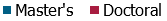 Source: Texas Workforce Commission https://texaslmi.com/LMIbyCategory/Projections
16
[Speaker Notes: Here we see the top occupations projected for the Capital Area that typically require a master’s or doctoral degree as entry-level education. Remembering back to the state projections, the projections are similar for the Capital Area.]
Top 13 occupation projections for the Capital Area WDA typically requiring bachelor’s, master’s, or doctoral degrees
Registered Nurses
Software Developers, Applications
General and Operations Managers
Accountants and Auditors
Market Research Analysts & Marketing Specialists
Sales Rep., Wholesale & Manufacturing, Technical & Scientific Products
Elementary School Teachers, Except Special Ed.
Secondary School Teachers, Except Special and Career/Technical Education
Business Operations Specialists, All Other
Management Analysts
Public Relations Specialists
Middle School Teachers, Except Special and Career/Technical Education
Lawyers
Source: Texas Workforce Commission https://texaslmi.com/LMIbyCategory/Projections
17
[Speaker Notes: Further exploring the Capital Area, I might look at the top occupations projected that typically require an bachelor’s, master’s, or doctoral degree. The top 12 occupations with the top projections for increased number of jobs typically require a bachelor’s degree. Lucky number 13 are Lawyers.

Though most of the top occupations anticipated to grow typically require post-secondary education at the baccalaureate level for the Capital Area, growth for post-secondary instructors may be needed to support the instruction and training of these fields.]
Guidelines are provided in Texas Administrative Code to ensure that institutions establish programs based on need, quality, costs and funding, and program review.
Design of the proposed program
Freedom of inquiry and expression
Programs at the master’s and bachelor’s level
Need for program
Faculty resources
Critical mass of students
On-campus residency expectations
Adequate financial assistance
External learning experiences
Support staff
Physical facilities
Library
Costs and funding
Program evaluation standards
Strategic plan, and
First doctoral program
18
Source: Texas Administrative Code, Chapter 5
https://texreg.sos.state.tx.us/public/readtac$ext.ViewTAC?tac_view=4&ti=19&pt=1&ch=5
[Speaker Notes: In the Texas Administrative Code guidelines are provided to institutions based on need, quality, costs and funding, and program review. Further detail is provided in the Texas Administrative Code Rule 5.45 Criteria for new Baccalaureate and Master’s Degree Programs, the Standards for New Bachelor’s and Master’s Degree Programs, and Texas Administrative Code Rule 5.46 Criteria for New Doctoral Programs. 

Need: Job market, student demand, and enrollment projections

Quality: Degree Requirements, number of hours in a major, overall number of hours in a degree program, transfer issues, marketable skills, faculty, library resources, facilities and equipment, and accreditation

Costs and Funding: Proposed program is estimated to cost less than $2 million and will not generate formula funding for the first two years

Program Review: Regularly scheduled to assess the quality and effectiveness of the degree program]
Considerations when developing a new degree program include:
Review existing institutional offerings and resources
How many existing faculty are in place with appropriate expertise in the proposed program?
How much support within the school/department is available for the proposed program?
Is there existing space available to accommodate the proposed program?

Review existing programs at other institutions
Are existing programs at capacity?
Are existing programs turning away qualified students?
Is there unmet student demand?
Is there unmet workforce demand?
Are employers in the region searching for graduates of such a program?
19
[Speaker Notes: Here are items to consider when thinking about a new degree program.]
Considerations when developing a new degree program include: (continued)
Program Development
Where is the proposed program going to be offered?
Is it a face-to-face program offered on an institution’s main campus or is it a distance education program?
Would the program rely on current students to populate the new program?
Would the program provide paid internships or assistantships?

Curriculum Development
What courses are required for the new program?
Would the program utilize competency-based methods, including credit for prior knowledge?
How would the program promote an efficient time to degree?
Would the program use open resources?
What marketable skills will students be able to identify upon completion?
20
[Speaker Notes: Location and instructional modality must be determined, and the curriculum should have appropriate content and be delivered efficiently and effectively.]
To anticipate future needs for graduate programs:
Obtain workforce projections at the national, state, regional, and local levels
Examine current enrollment and degree production data to determine if needs are unmet
Consider how and where you could best apply your institution’s resources – look for a niche
21
22
Resources
Coordinating Board Resources
Accountability System www.txhigheredaccountability.org/acctpublic/ 
Classification of Instructional Programs (CIP) www.txhighereddata.org/Interactive/CIP/ (Texas)
Degree Program Search www.thecb.state.tx.us/apps/programinventory 
Institutional Program Inventory www.thecb.state.tx.us/apps/programinventory 
 
Other Resources
Bureau of Labor Statistics, Occupational Outlook Handbook https://www.bls.gov/ooh/
Burning Glass www.burning-glass.com 
Department of State Health Services, Health Professions Fact Sheets http://www.dshs.texas.gov/chs/hprc/health.shtm 
Economic Development and Employer Planning System www.edeps.org 
Emsi www.economicmodeling.com
National Center for Education Statistics, Integrated Post-Secondary Education Data System (IPEDS) https://nces.ed.gov/
    and https://nces.ed.gov/ipeds/cipcode/
National Science Foundation, WebCASPAR: Integrated Science and Engineering Resources Data System
    https://ncsesdata.nsf.gov/webcaspar/
Texas Administrative Code https://texreg.sos.state.tx.us/public/readtac$ext.ViewTAC?tac_view=4&ti=19&pt=1&ch=5
Texas Health Professions Regulatory Boards www.hpc.texas.gov/agencies/ (Health Professions)
Texas Labor Market Information https://texaslmi.com/ 
Texas Workforce Commission www.twc.state.tx.us
23